Úvod do základů práva
Mgr. Tomáš Klusák
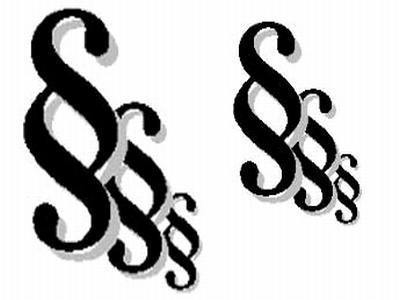 Ignoratia iuris neminem excusat(Paulu)
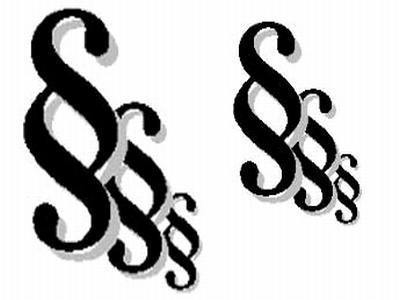 Mgr. Tomáš Klusák
2
Obsah přednášky
Pojem právo
Normativní systémy
Základní právní pojmy
Prameny práva
Právní norma
Právní vztahy
Mgr. Tomáš Klusák
3
Pojem právo
Přirozené právo vs. Pozitivní právo
Přirozené právo
vychází z uznání principů, práv a hodnot, jež mají pramenit z přirozenosti člověka, a jsou proto nezávislé na konkrétních společenských podmínkách, na státu a náboženství, na platném právním řádu

Pozitivní právo
je dané státem, je to právo platné. Pozitivní právo je tedy předem dáno, jsou to předvídatelná pravidla, která se vynucují, tzn. že protiprávní jednání je postihováno.
Mgr. Tomáš Klusák
4
Normativní systémy
Společnost je řízena normami

Společenské normativní systémy:
Morálka
Náboženské normy 
Estetické normy 
Sportovní pravidla
Právo
Mgr. Tomáš Klusák
5
Základní právní pojmy
Právní vědomí
Souhrn právní názorů, pocitů, představ a skutečných vědomostí, vyjadřující vztahy občanů k platnému právu
Zákonnost
Důslední dodržování právního řádu
Legislativa
Činnost směřující ke tvorbě právní předpisů (POZOR - ne právní předpisy!)
Mgr. Tomáš Klusák
6
Základní právní pojmy
Normativní právní akt
Právní akt


Právní řád
Souhrn právní předpisů(PP) v daném státě
Uspořádán stupňovitě dle důležitosti jednotlivých druhů právních norem
Akty veřejné moci
Individuální právní akt
Mgr. Tomáš Klusák
7
Základní právní pojmy
Systém práva

Obsahové uspořádání právních předpisů
Soukromé právo
Veřejné právo
Mgr. Tomáš Klusák
8
Prameny práva
Právní formy, v nichž nalézáme platné právo

Materiální
Společenské, historické, hospodářské okolnosti, jež nutí k úpravě právních vztahů
Formální
Právní obyčej
Soudní precedent
Normativní právní akt
Normativní smlouva
Mgr. Tomáš Klusák
9
Prameny práva – Anglosaský systém
Právní obyčej (nejstarší pramen práva)
usus longaevus - zvyk dlouhodobě zažitý a užívaný
opinio necessitatis - zvyk obecně uznávaný, uznán a sankcionován státem

Soudní precedent
Původnost (neopírají o jiný pramen práva)
Formální (obecná) závaznost
Závazné ratio decidendi (právní argumentace)
Mgr. Tomáš Klusák
10
Prameny práva – Kontinentální systém
Normativní právní akt
rozhodnutí státního orgánu, které obsahuje právní normy jako předem daná pravidla chování
+ přehlednost, dostupnost
- menší pružnost
Normativní smlouva
Nejdůležitější pramen práva mezinárodního
Kolektivní smlouvy – svaz zaměstnavatelů + odbořáři
Mgr. Tomáš Klusák
11
Právní norma
Obecné pravidlo chování vyjádřené ve zvláštní stanovené nebo uznané formě, jehož zachování je vynutitelné státní mocí
Struktura právní normy
Hypotéza (podmínky za nichž se má realizovat pravidlo chování stanovené v dispozici)
Dispozice (vlastní pravidlo chování)
Sankce (následek za porušení povinnosti stanovené v dispozici)
Mgr. Tomáš Klusák
12
Znaky právní normy
Normativnost
Příkaz, zákaz, oprávnění, jak se chovat
Právní závaznost
Závaznost právních norem
Obecnost
Nikoliv konkrétnost
Vynutitelnost státním donucením
Možnost vymáhat při nesplnění
Zvláštní státem stanovená nebo uznaná forma
V pramenech práva
Mgr. Tomáš Klusák
13
Třídění právních norem
Přikazující x zakazující x opravňující
Kogentní x dispozitivní
Taxativní x demonstrativní
Působnost 
Věcná, osobní, časová, prostorová
Mgr. Tomáš Klusák
14
Třídění PN podle stupně právní síly
Ústava, Listina základních práv a svobod
Ústavní zákony
Mezinárodní smlouvy
Zákony a zákonná opatření
Podzákonné předpisy
Nařízení vlády
Vyhlášky ministerstev a jiných ústředních orgánů státní správy (ÚOHS, ČSÚ, apod)
Obecně závazné vyhlášky a nařízení krajů a obcí
Mgr. Tomáš Klusák
15
Platnost a účinnost PN
Platnost (informace o tvorbě, seznámení se  s normou)
PP nabývají platnost dnem vyhlášení

Účinnost (doba, od které je nutno se podle PN postupovat) 
Pokud není stanoveno jinak, nabývají PP účinnosti patnáctým dnem po vyhlášení
Mgr. Tomáš Klusák
16
Právní vztahy
Společenské vztahy upravovány PN a dodržování je vynuceno státní mocí
Předpoklady



Právní skutečnosti
Právní norma
Právní skutečnost
Závislé na vůli
Nezávislé na vůli
Mgr. Tomáš Klusák
17
Právní vztahy
PS závislé na vůli



PS nezávislé na vůli
Právní jednání
Protiprávní jednání
Právní události
Protiprávní stavy
Mgr. Tomáš Klusák
18
Prvky právního vztahu
Subjekt
F.O., P.O., stát

Objekt
Věci, hodnoty lidské osobnosti, výsledky tvůrčí činnosti

Obsah
Oprávnění, povinnosti
Mgr. Tomáš Klusák
19
Otázky???
Mgr. Tomáš Klusák
20
Děkuji za pozornost
Literatura
TOMANCOVÁ, SCHELLE K., SCHELLEOVÁ, I., HYNŠT, A.: Základy práva (nejen) pro školy. Jaroslava Tomancová a kolektiv. 1. vyd. Boskovice: ALBERT, 2007. 360 s. Právo. ISBN 80-73-26-110-3

GERLOCH, A.: Teorie práva. 5 vyd. Plzeň: Aleš Čeněk, 2009. 312 s. ISBN 978-80-7380-233-2
Mgr. Tomáš Klusák
22